Control Yourself
You Can Do It
1Co 9:27 But I keep under my body, and bring it into subjection: lest that by any means, when I have preached to others, I myself should be a castaway.
(HCSB) Instead, I discipline my body and bring it under strict control, so that after preaching to others, I myself will not be disqualified.
(GNB)  I harden my body with blows and bring it under complete control, to keep myself from being disqualified after having called others to the contest.
(BBE) But I give blows to my body, and keep it under control, for fear that, after having given the good news to others, I myself might not have God's approval.
(CEV)  I keep my body under control and make it my slave, so I won't lose out after telling the good news to others.
Fruit of the Spirit
Gal 5:22 But the fruit of the Spirit is love, joy, peace, longsuffering, gentleness, goodness, faith,
Gal 5:23 Meekness, temperance: against such there is no law.
Fruit of the Spirit(Holman)
Gal 5:22 But the fruit of the Spirit is love, joy, peace, patience, kindness, goodness, faith,
Gal 5:23 gentleness, self-control. Against such things there is no law.
Fruit of the Spirit(Bible in Basic English)
Gal 5:22 But the fruit of the Spirit is love, joy, peace, a quiet mind, kind acts, well-doing, faith,
Gal 5:23 Gentle behaviour, control over desires: against such there is no law.
Decisions, Decisions
Rom 6:12 Let not sin therefore reign in your mortal body, that ye should obey it in the lusts thereof.
Rom 6:13 Neither yield ye your members as instruments of unrighteousness unto sin: but yield yourselves unto God, as those that are alive from the dead, and your members as instruments of righteousness unto God.
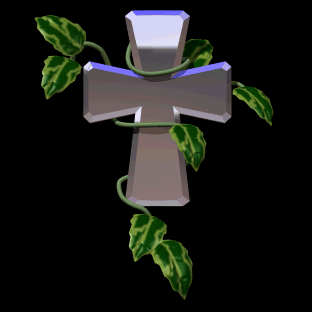 Let Not – If it happens it is because YOU let it. Not God, not the devil, but YOU, YOU, YOU!!!
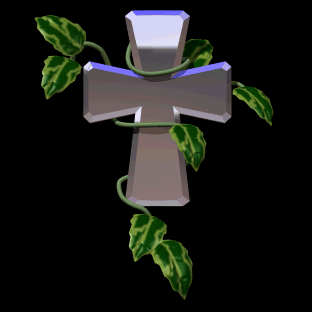 You have the choice of yielding to sin or to God. THE CHOICE IS YOURS!!!
Easy-to-Read Version
Rom 6:12 But don’t let sin control you in your life here on earth. You must not be ruled by the things your sinful self makes you want to do.
Rom 6:13 Don’t offer the parts of your body to serve sin. Don’t use your bodies as things to do evil with. But you should offer yourselves to God. Be like people that have died and now live. Offer the parts of your body to God to be used for doing good.
New Living Translation
Rom 6:12 Do not let sin control the way you live; do not give in to its lustful desires.
Rom 6:13 Do not let any part of your body become a tool of wickedness, to be used for sinning. Instead, give yourselves completely to God since you have been given new life. And use your whole body as a tool to do what is right for the glory of God.
Eph 4:22 That ye put off concerning the former conversation the old man, which is corrupt according to the deceitful lusts;
Eph 4:23 And be renewed in the spirit of your mind;
Eph 4:24 And that ye put on the new man, which after God is created in righteousness and true holiness.
Eph 4:25 Wherefore putting away lying, speak every man truth with his neighbour: for we are members one of another.
Eph 4:26 Be ye angry, and sin not: let not the sun go down upon your wrath:
Eph 4:27 Neither give place to the devil.
Eph 4:28 Let him that stole steal no more: but rather let him labour, working with his hands the thing which is good, that he may have to give to him that needeth.
Let Not – If it happens it is because YOU let it. Not God, not the devil, but YOU, YOU, YOU!!!

You have the choice of yielding to sin or to God. THE CHOICE IS YOURS!!!